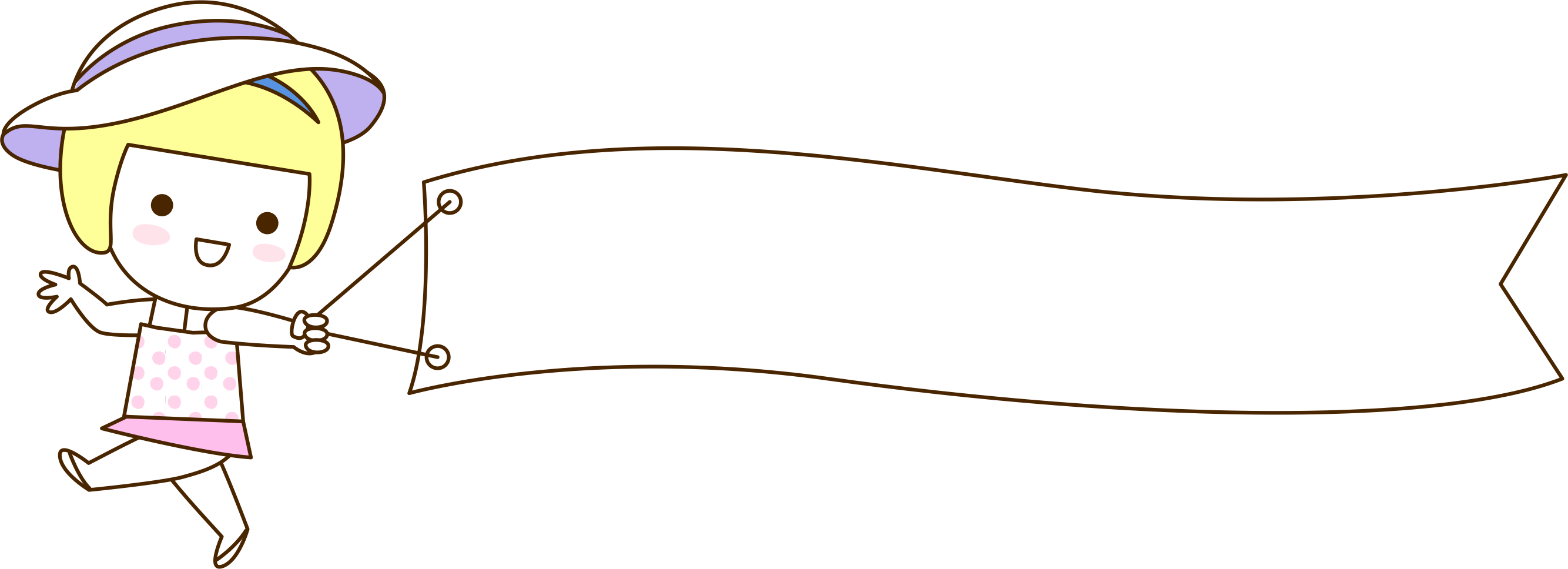 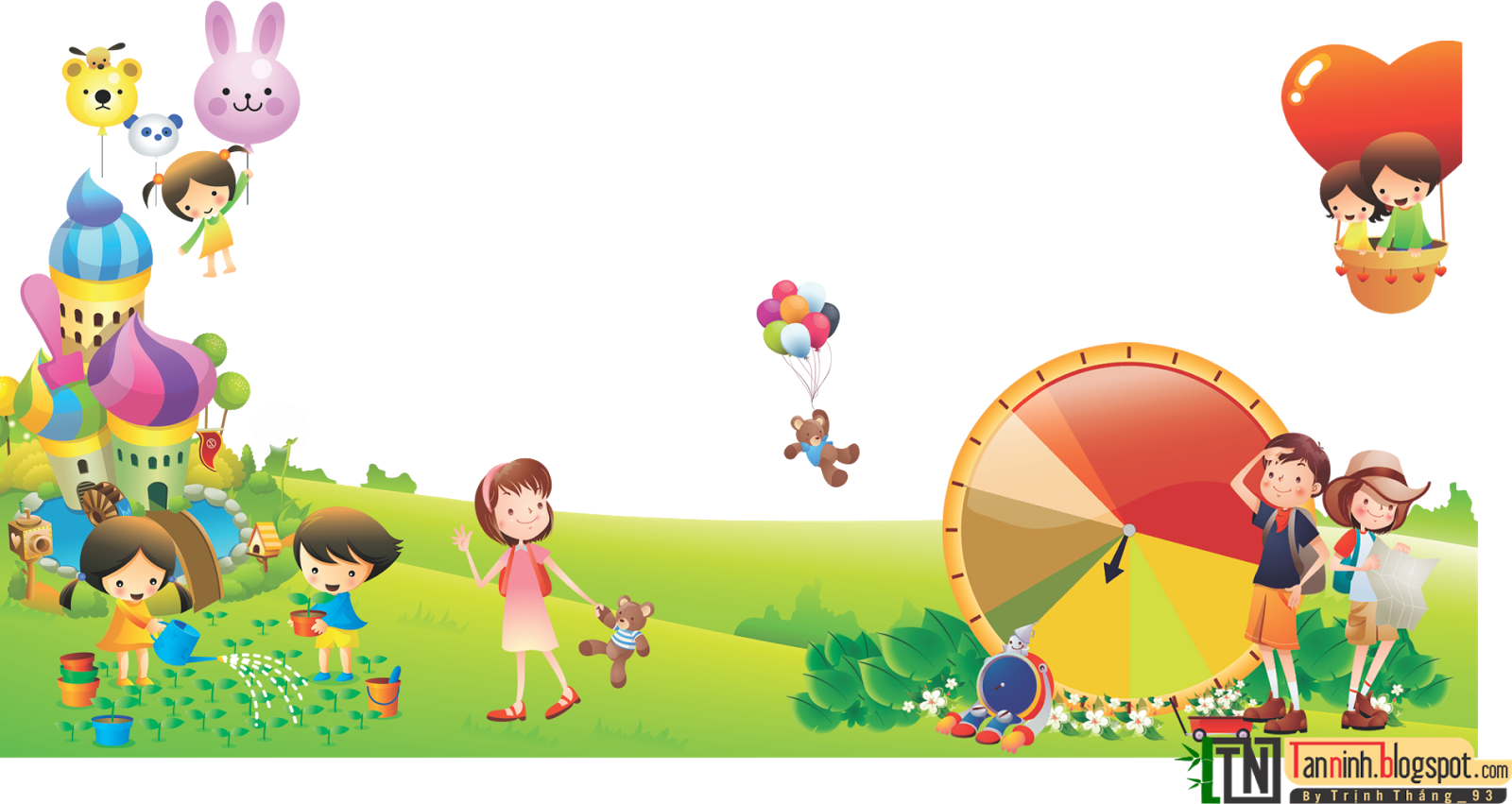 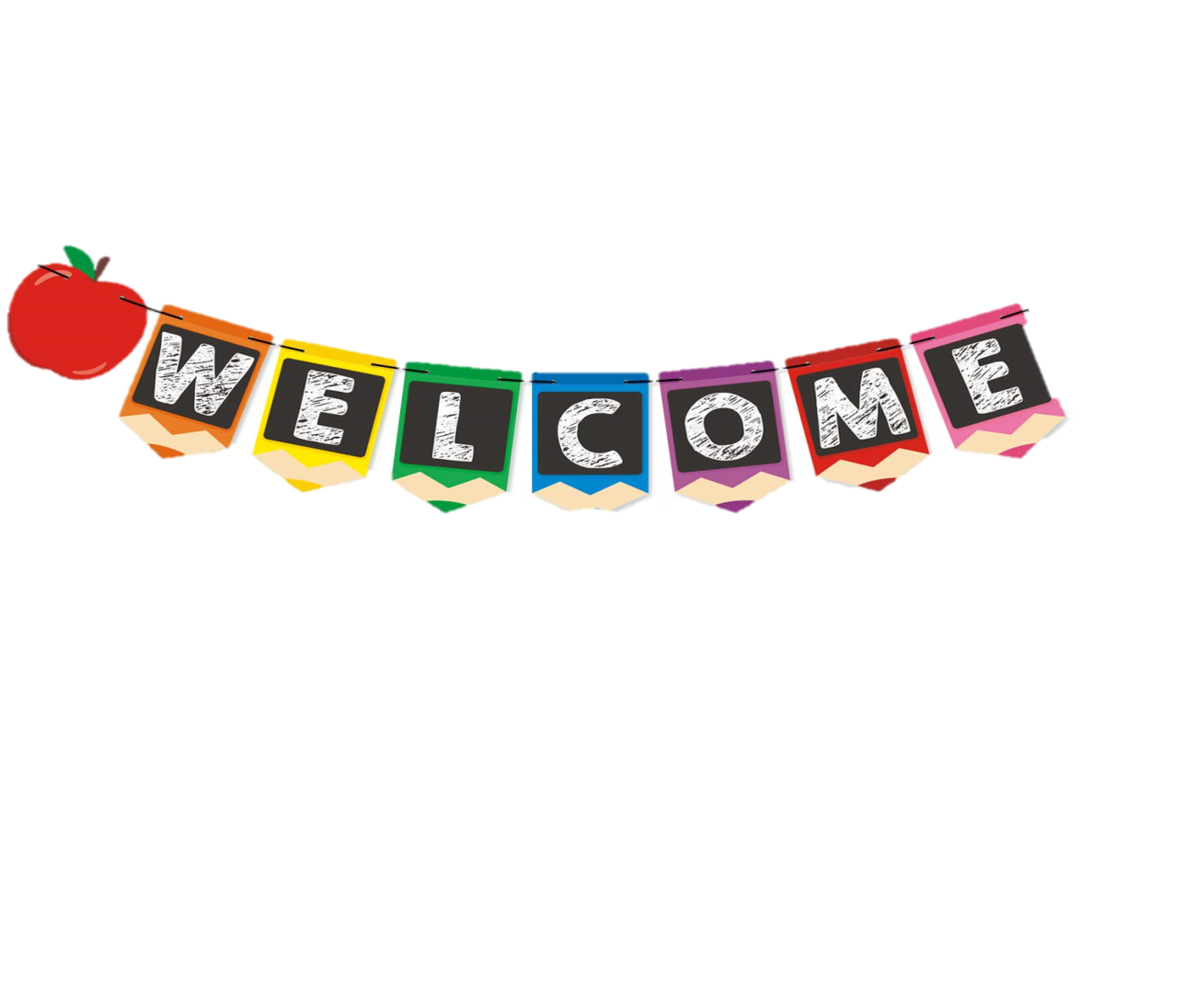 Kiểm tra bài cũ:
Vườn thú
    Lớp bé Xuân đi thăm vườn thú. Về nhà, bé kể với bà: “Con hổ ăn tham lắm. Nó ngoạm cả tảng thịt bò. Con voi thì lấy đuôi quất lên lưng. Chắc nó mỏi lưng, bà nhỉ ? Lũ chích chòe cứ nhảy thoăn thoắt. Con vẹt có cái mỏ khoằm. Còn con công trắng, toàn thân trắng toát ”.
   Nghĩ một lúc, bé nói: “Bà mà ngoan thì cô giáo cháu sẽ đưa bà đi thăm vườn thú”.
Bài 124: oen - oet
oen
oet
1.Làm quen
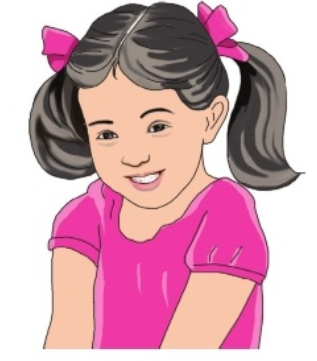 nhoẻn
nh
oen
oẻn
o
e
n
nhoẻn cười
1.Làm quen
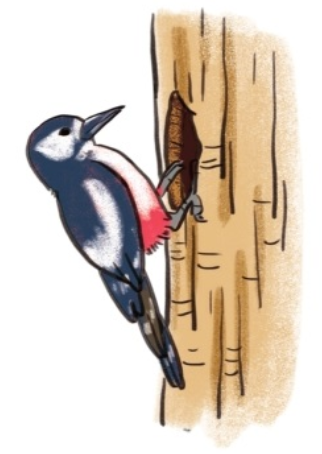 khoét
oét
kh
oet
o
e
t
khoét tổ
1.Làm quen
oet
oen
nhoẻn
khoét
nhoẻn cười
khoét tổ
2.Tiếng nào có vần oen? Tiếng nào có vần oet?
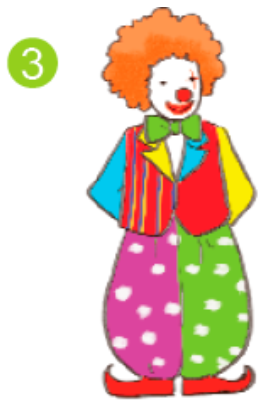 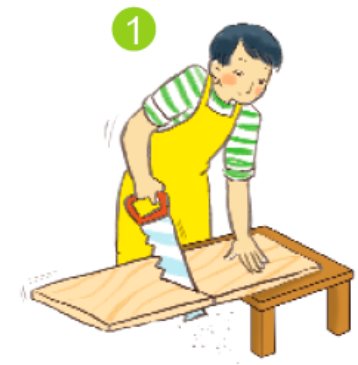 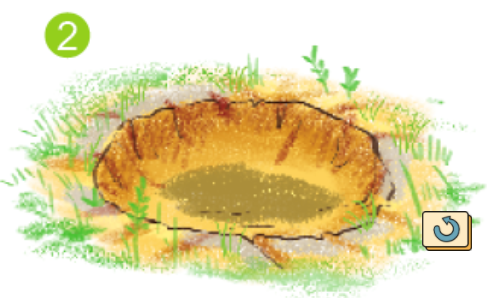 hố nông choèn
mặc lòe loẹt
cưa xoèn xoẹt
V
20
1. Gạch 1 gạch dưới tiếng có vần oen.
    Gạch 2 tiếng dưới tiếng có vần oet.
1
cưa xoèn xoẹt
2
hố nông choèn
3
mặc lòe loẹt
V
21
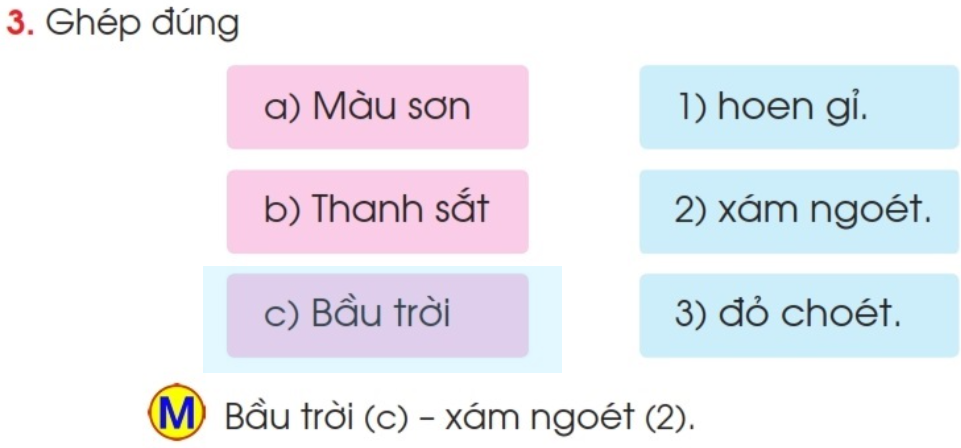 MRVT
oen
:toen, thoen, quen,...
xoen
xoen, xoèn, xoén, xoẻn, xoẽn, xoẹn
oet
:quét, choẹt, ngoét,...
loét
loét, loẹt
Tập viết
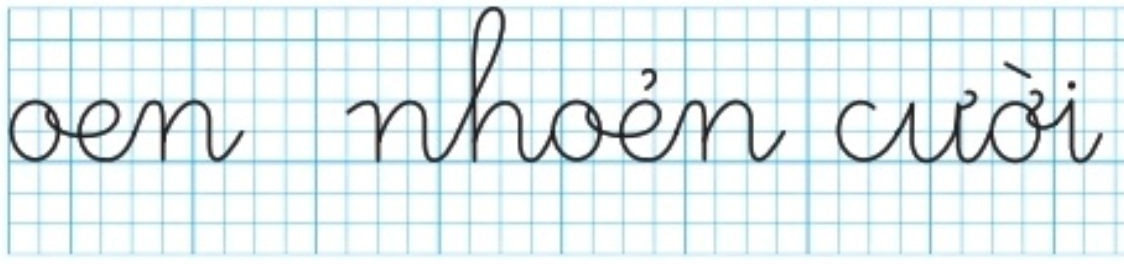 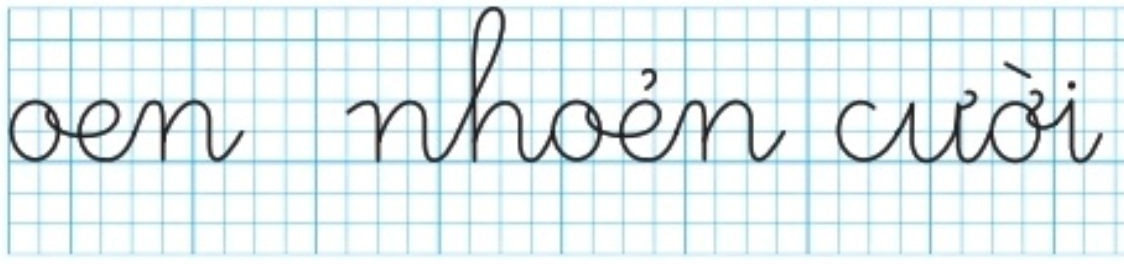 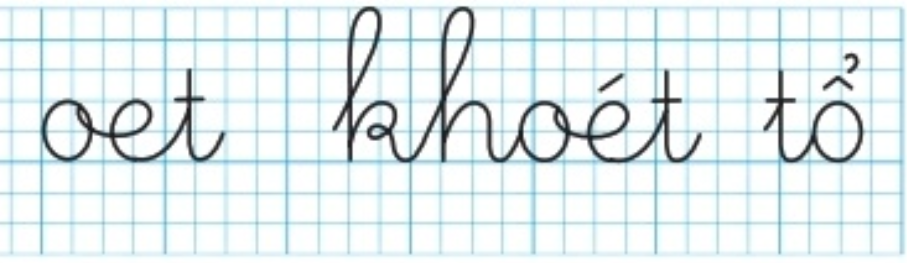 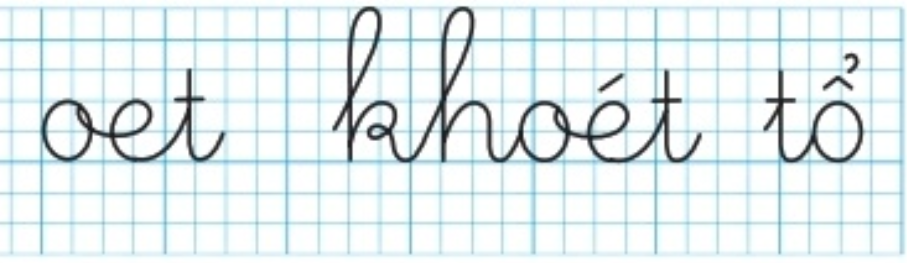 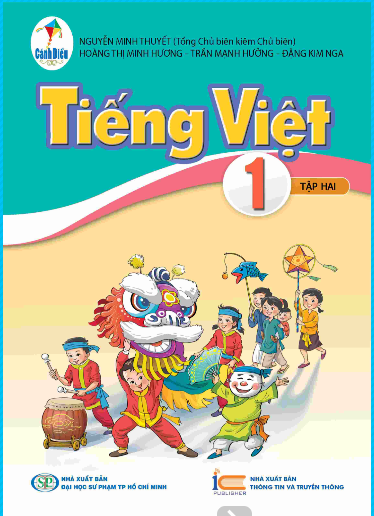 S 54
Tập đọc
Chú hề
    Môi đỏ choen choét
    Mũi - quả cà chua
    Áo quần lòe loẹt
    Đóng vai vui đùa. 
             Mỗi lần nhìn bé
             Chú nhoẻn miệng cười
             Nụ cười thân thiện
             Sáng bừng trên môi.
       Bé đi xem xiếc
       Biết bao trò vui
       Về nhà chỉ nhớ
       Chú làm hề thôi.
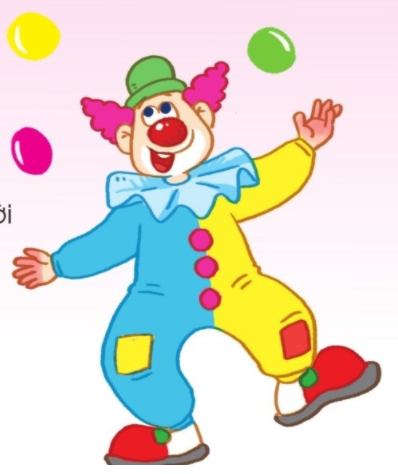 Tập đọc
V
21
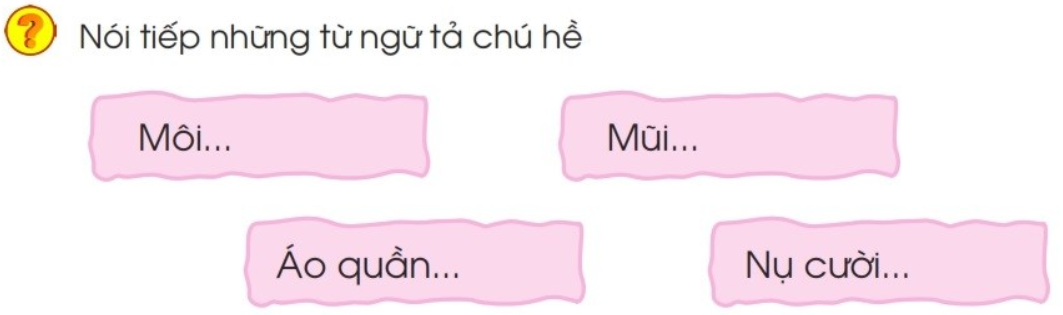 đỏ choen choét
quả cà chua
lòe loẹt
thân thiện